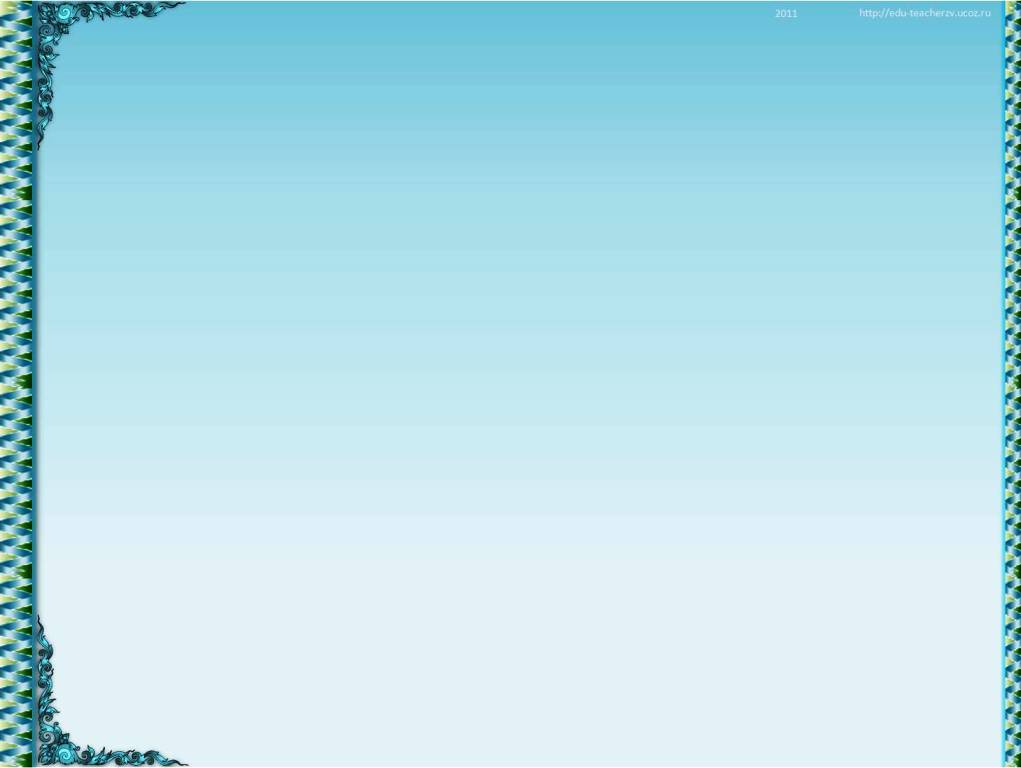 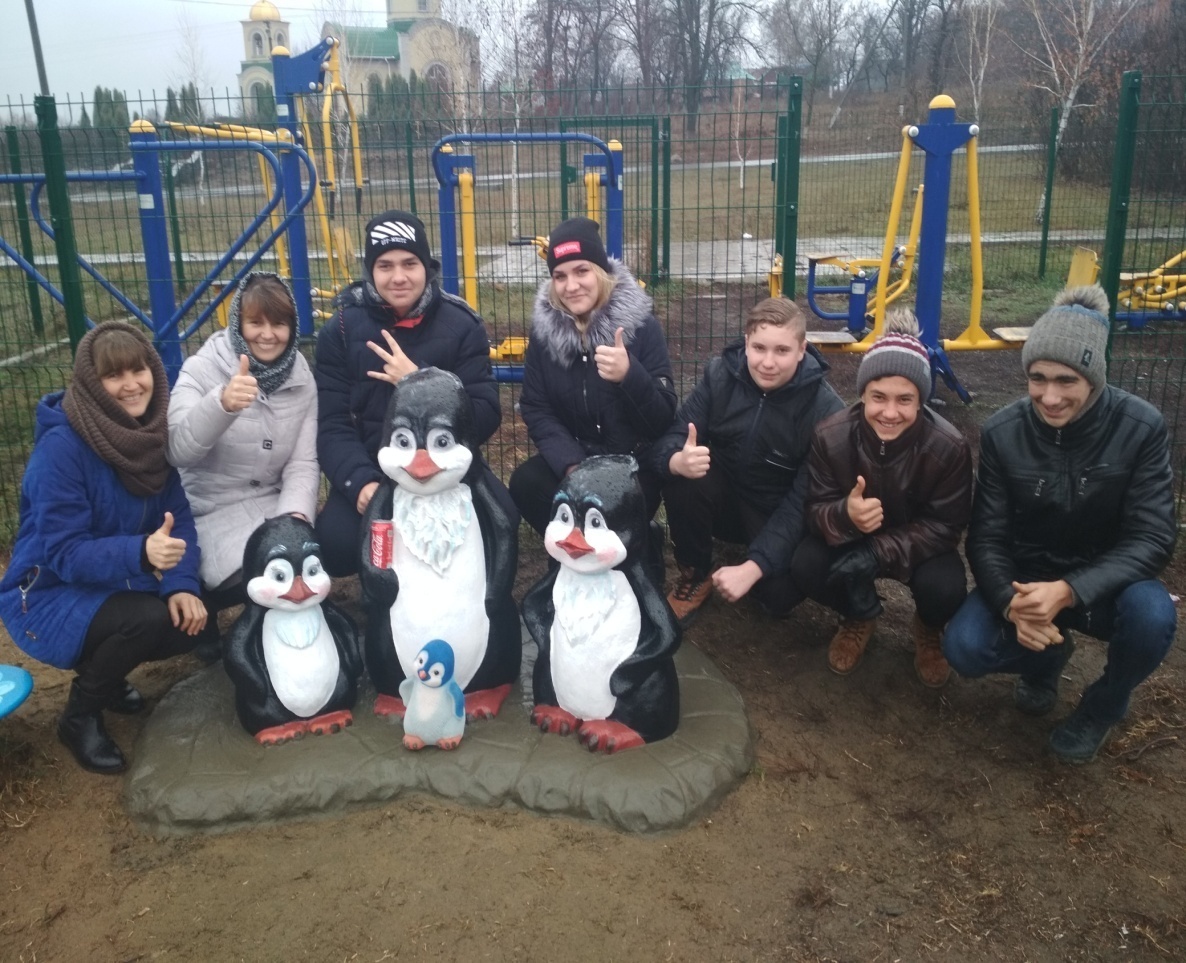 Підпроектліги старшокласників
“Покращуємо життя своєї громади”
 Підготувала учениця 11 класу 
Вікнинського НВК І-ІІІ ступенів
Кондратьєва Тетяна
          
        Керівник проекту:
           Педагог-організатор
Вікнинського НВК І-ІІІ ступенів
Сущенко Л.В.

2019 р
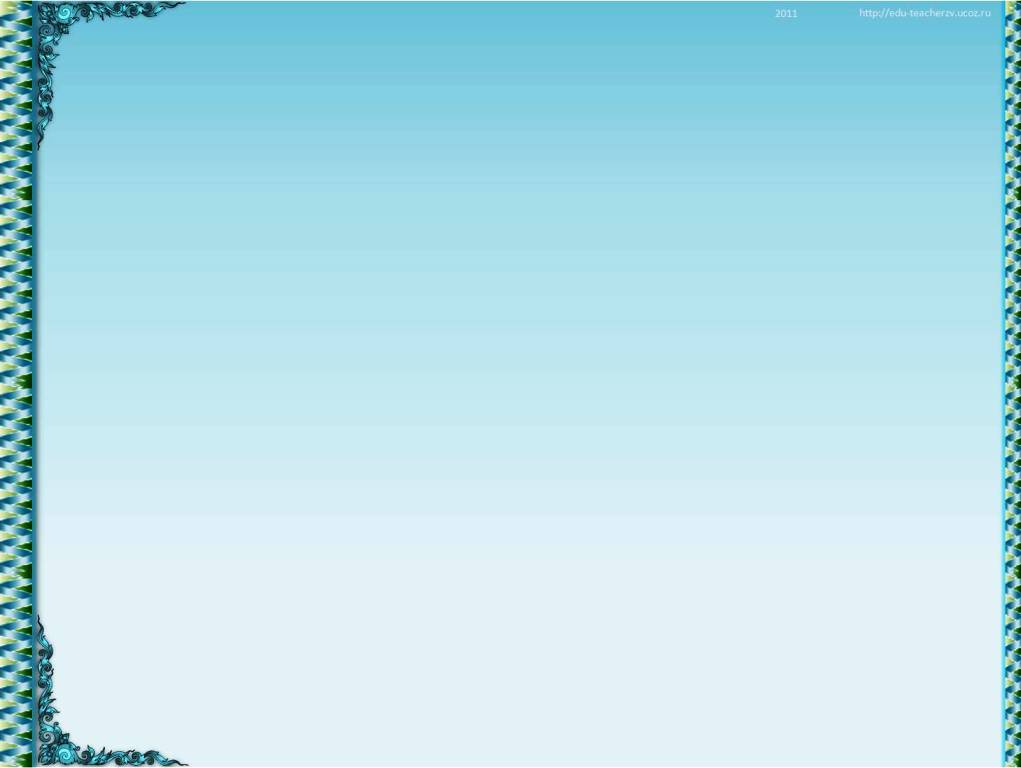 Мета: Облаштувати дитячий майданчик. Встановити контейнери для сміття. Естетично оформити ігрові конструкції та ділянку ігрового майданчика.
 Прищеплювати і розвивати екологічну культуру дітей; виховувати  почуття відповідальності за чистоту довкілля.


Учасники проекту:1.Гень Богдан (10 кл)2.Гріненко Олександр (10 кл)3.Кондратьєва Тетяна (11 кл)4.Крецу Ростислав (10 кл)5.Кураш Сергій (10 кл)6.Пургін Святослав (10 кл)
Куратор проекту: Сущенко Любов Володимирівна
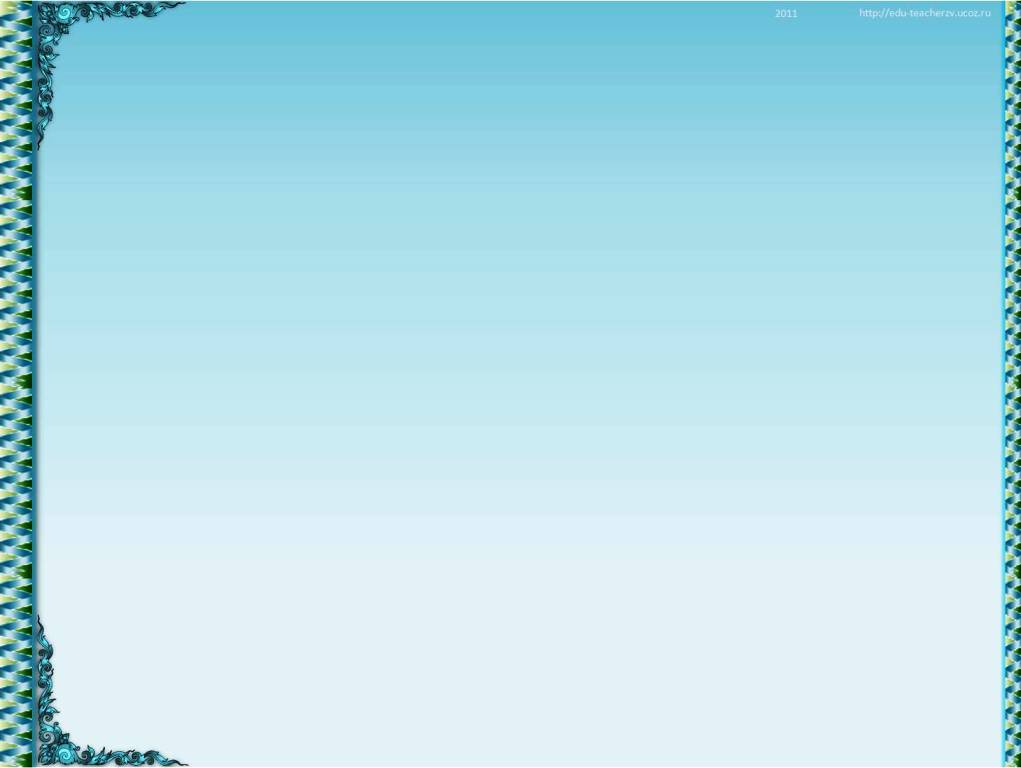 Прибирання території дитячого майданчика:- формування крони бузкової алеї;- наведення естетичного вигляду на доріжці для руху дітей по периметруігрового майданчика , прибирання бур’янів;
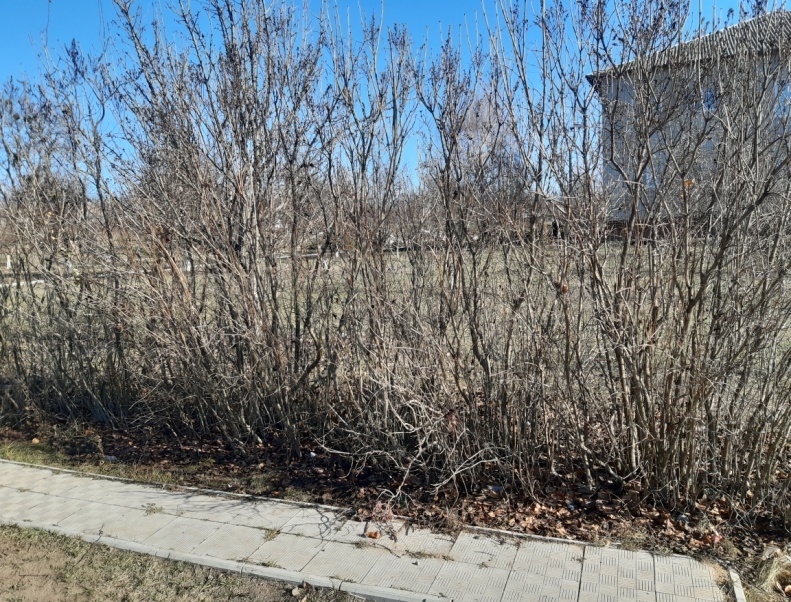 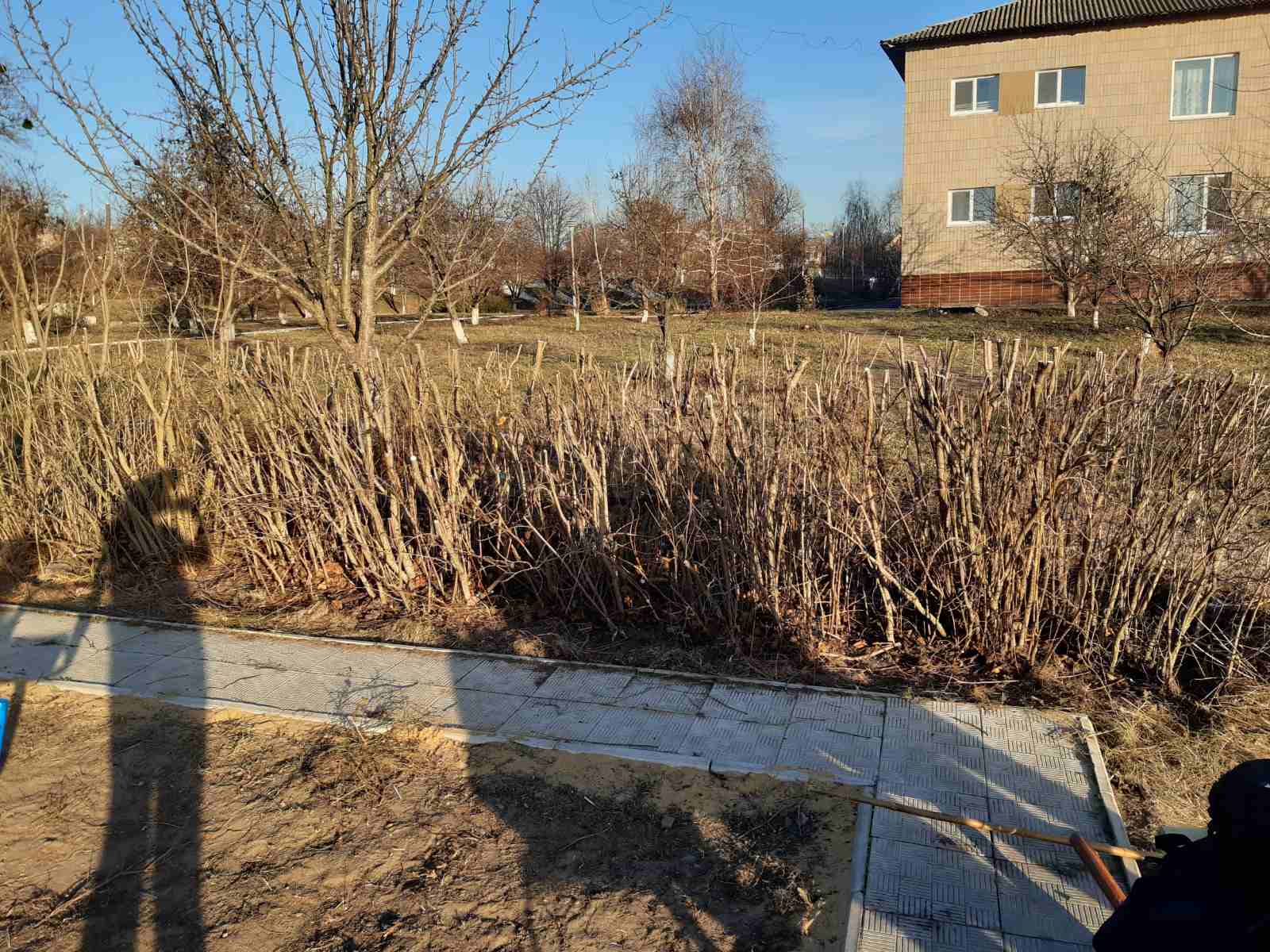 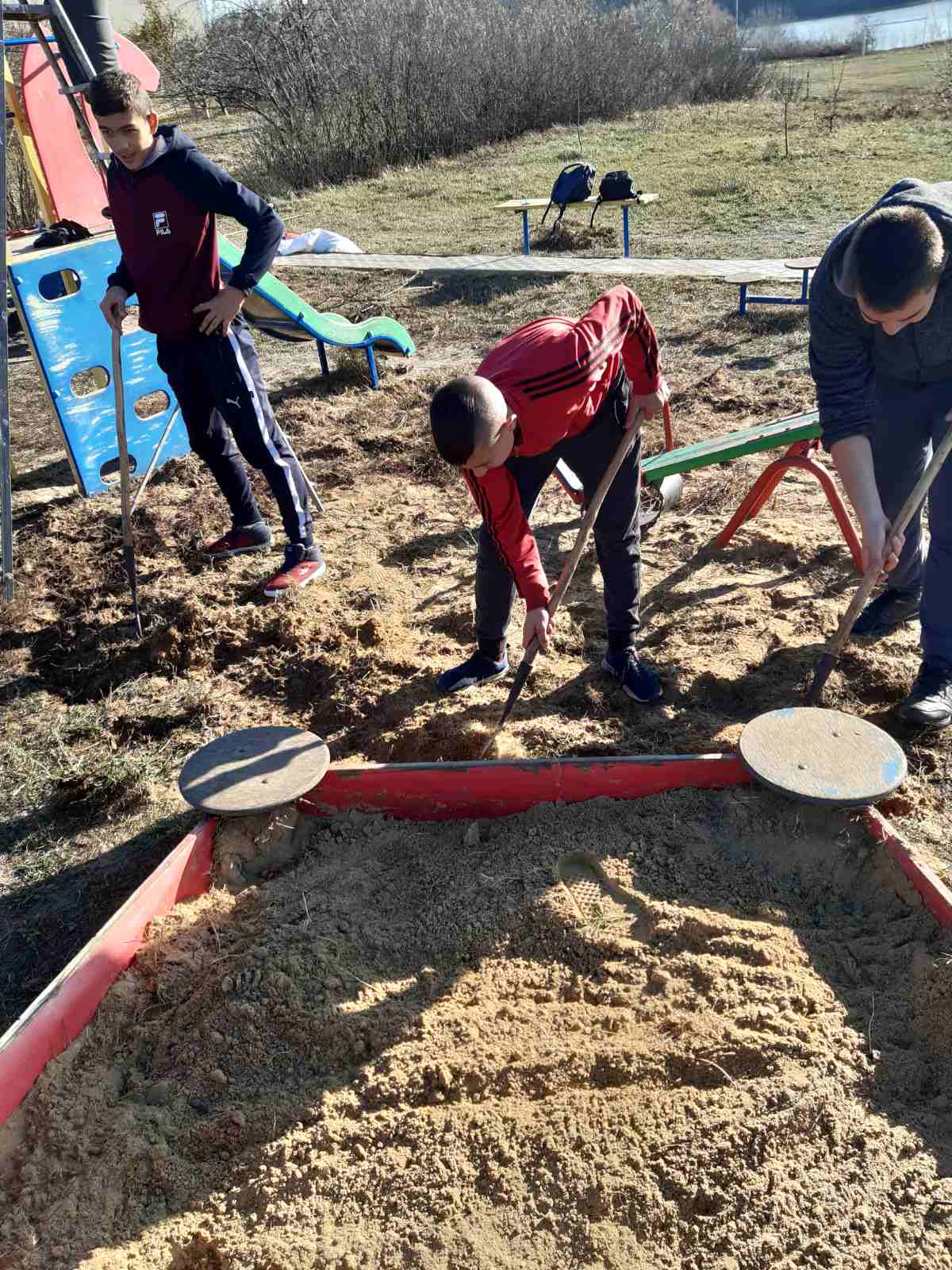 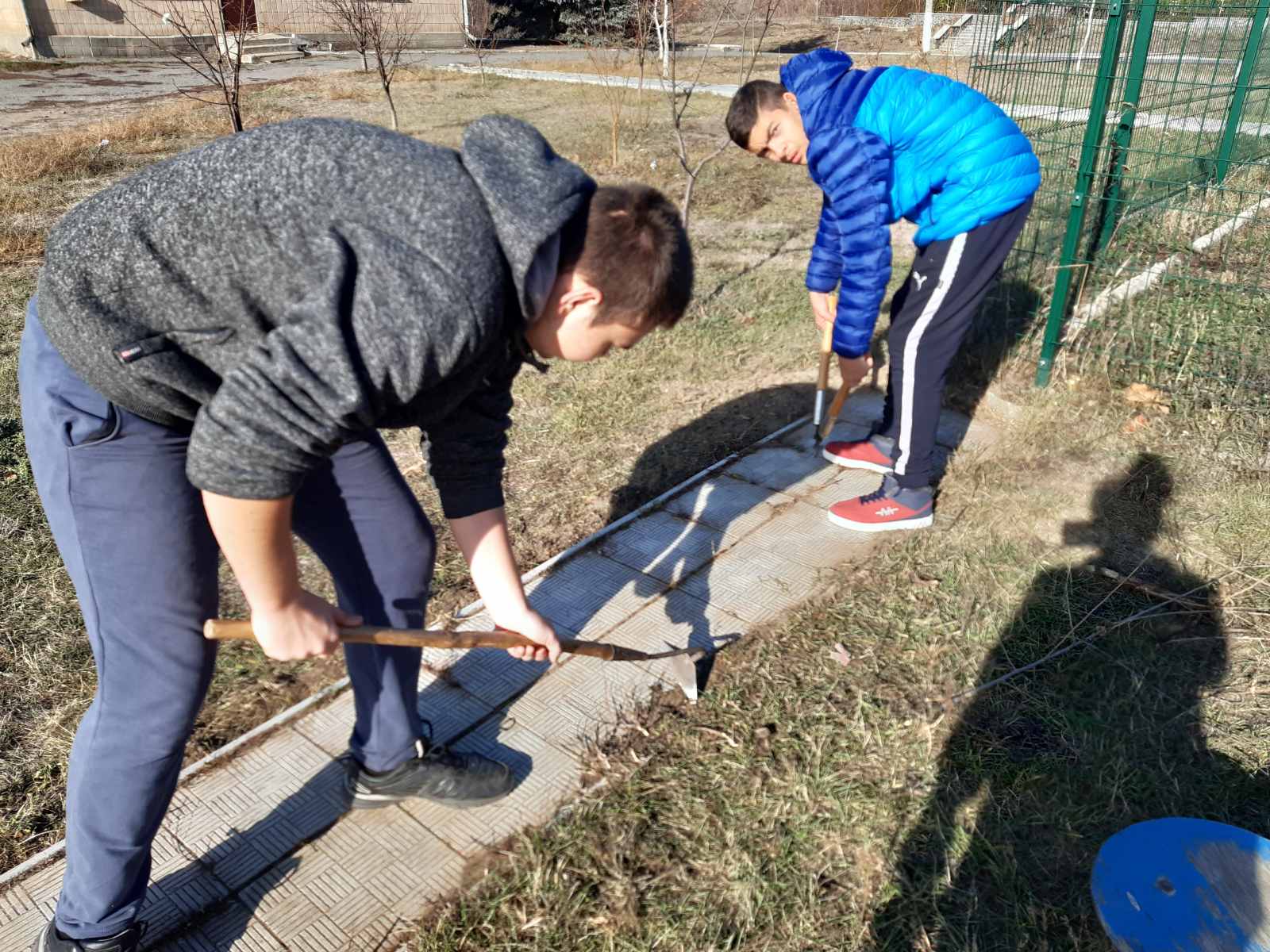 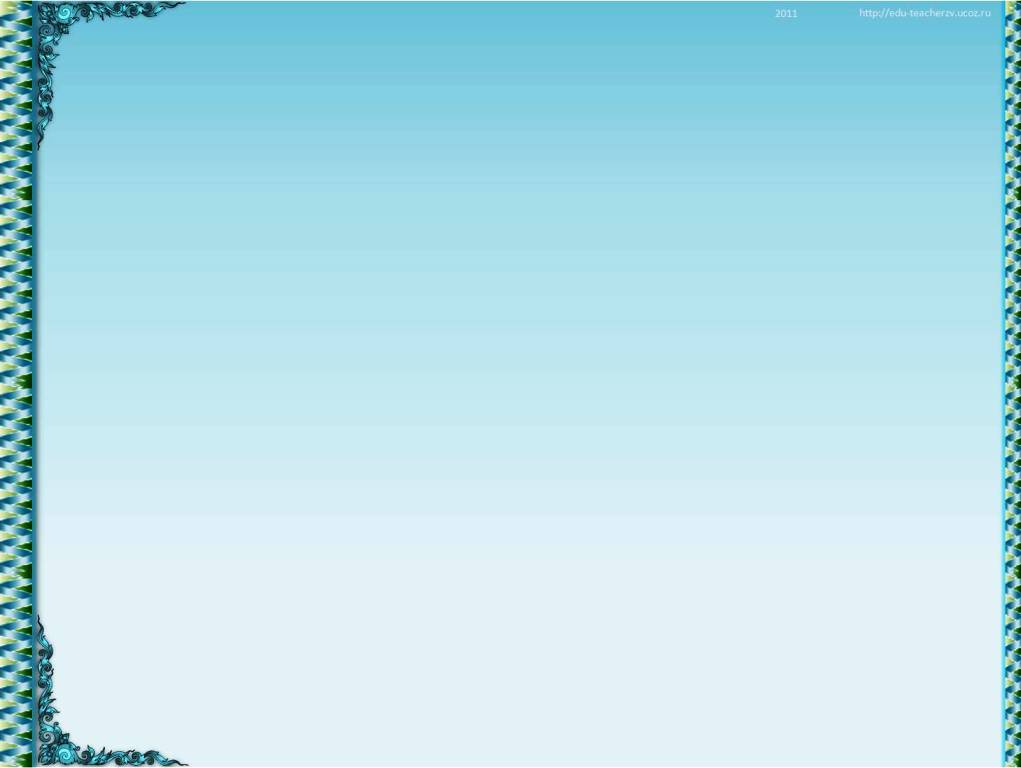 Підготовка під фарбування ігрових конструкцій Очищення від нашарувань старої фарби
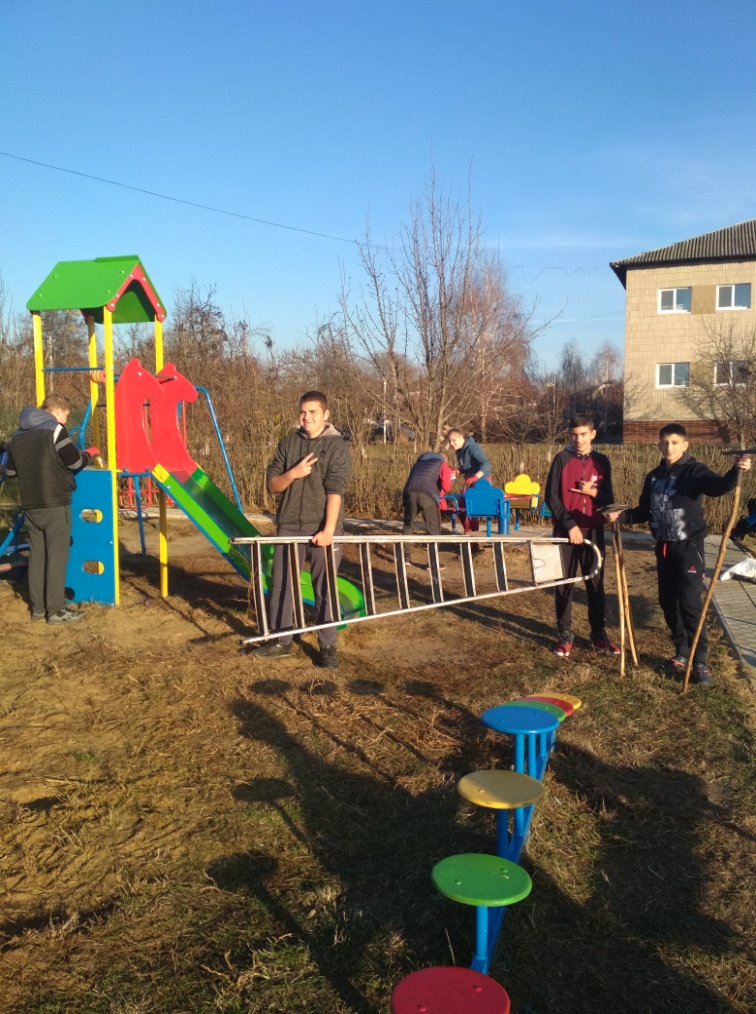 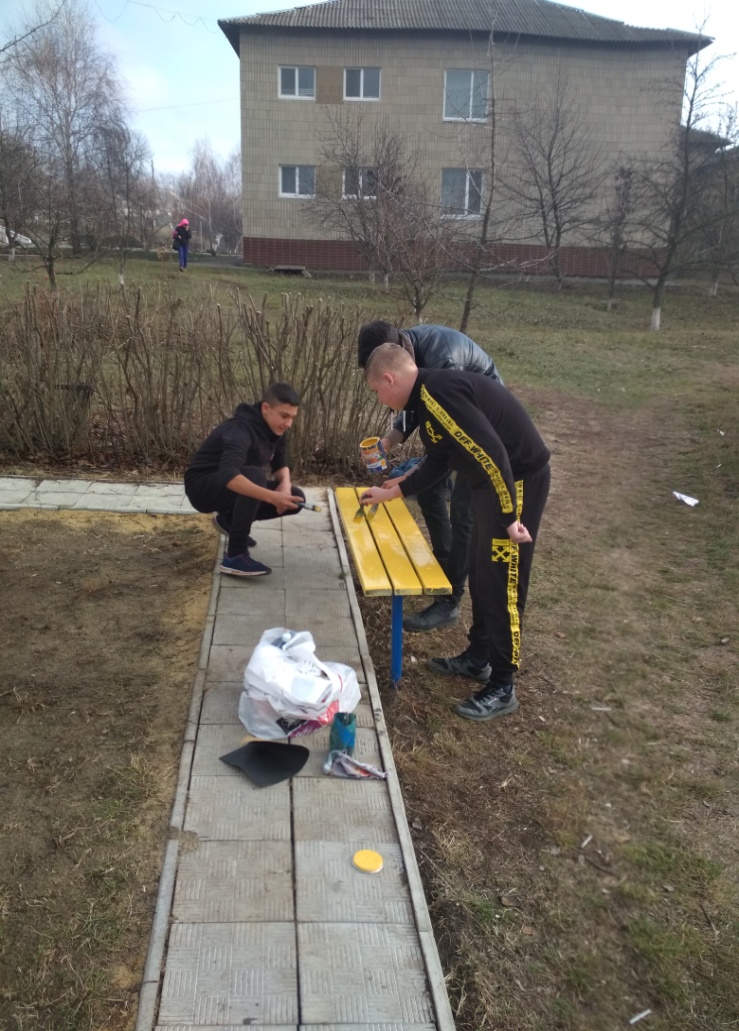 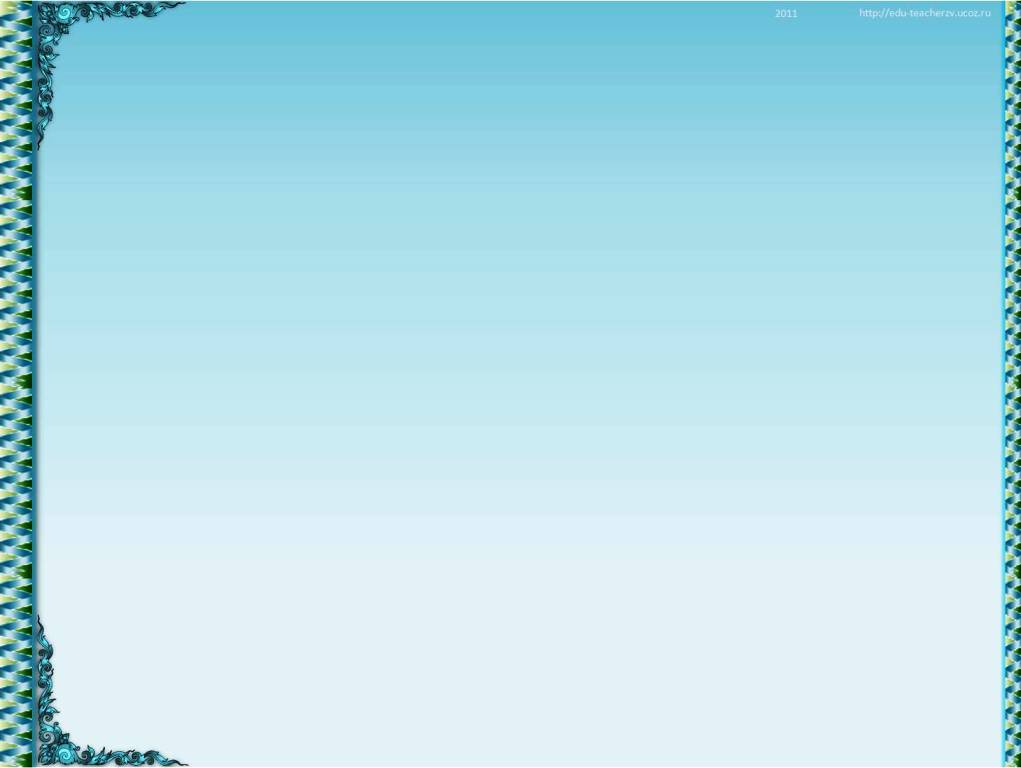 Грунтування та художнє оздоблення малюнками
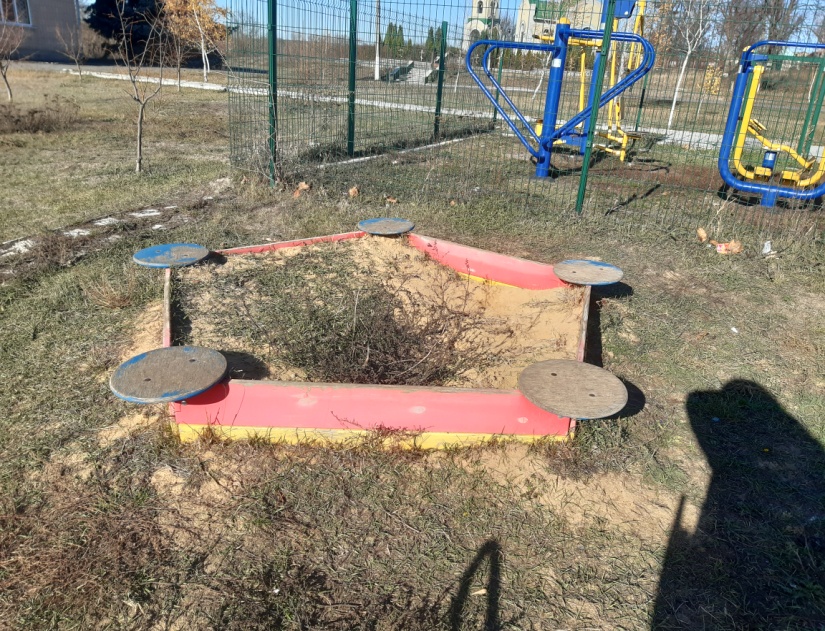 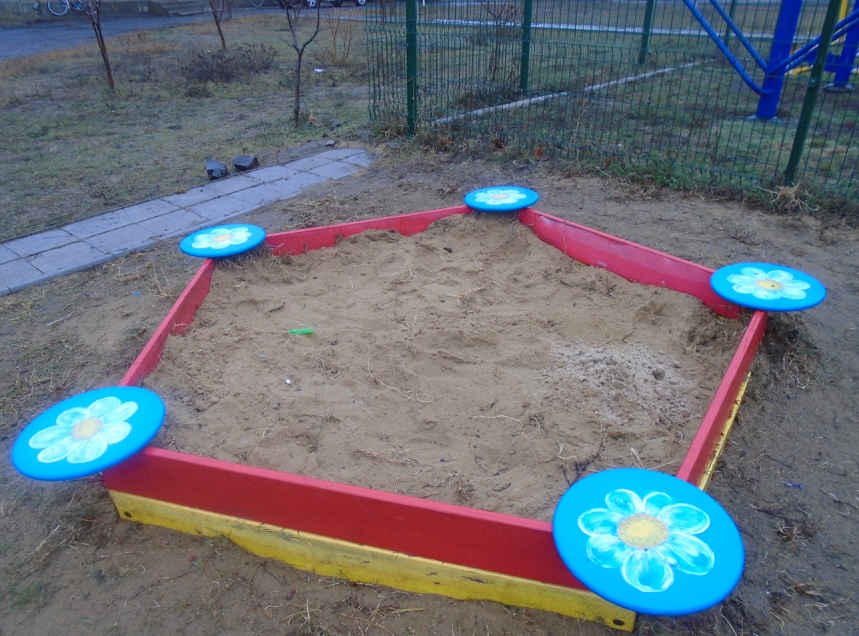 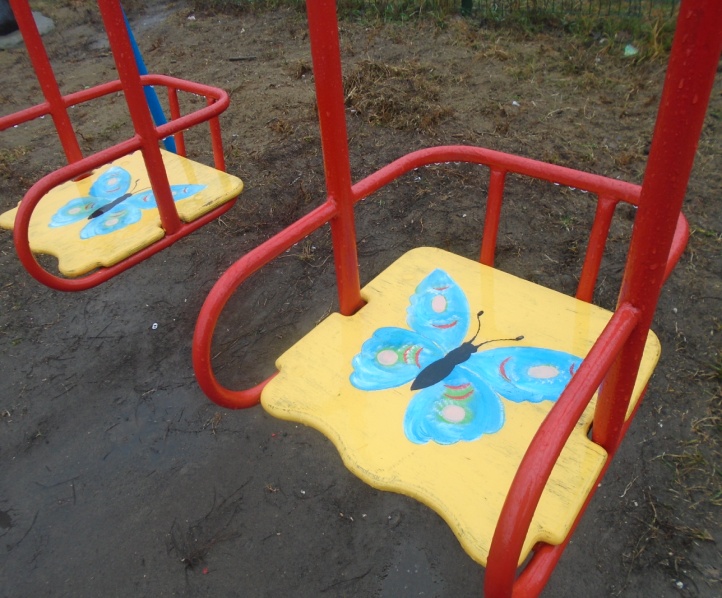 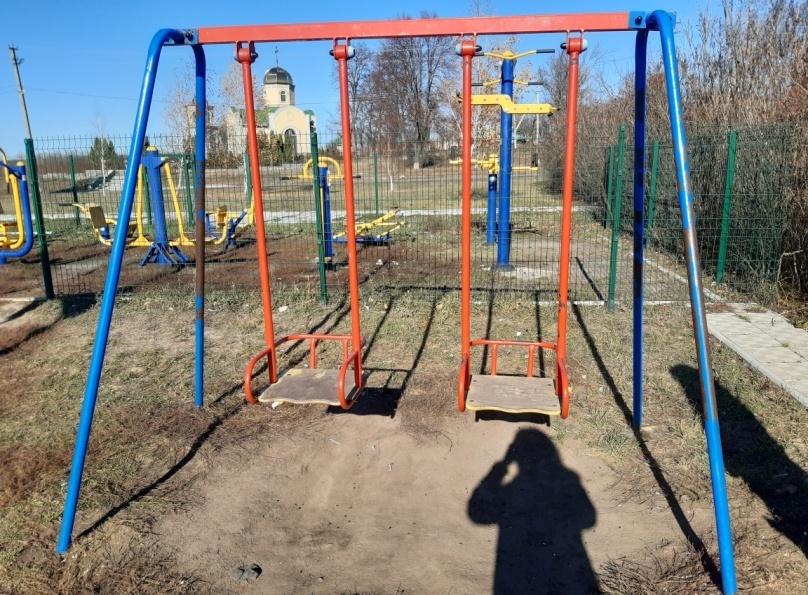 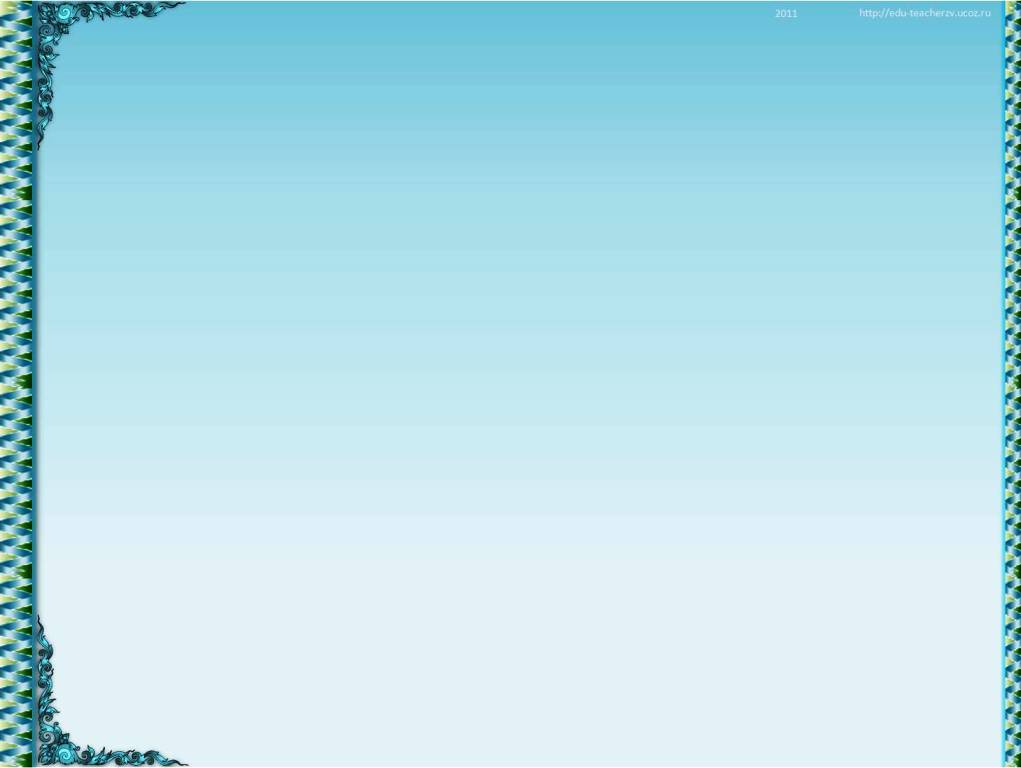 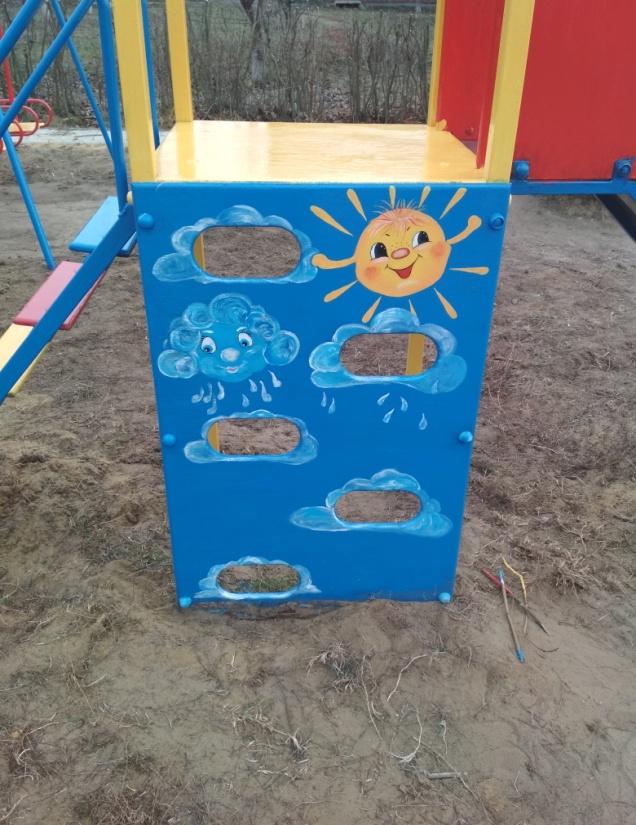 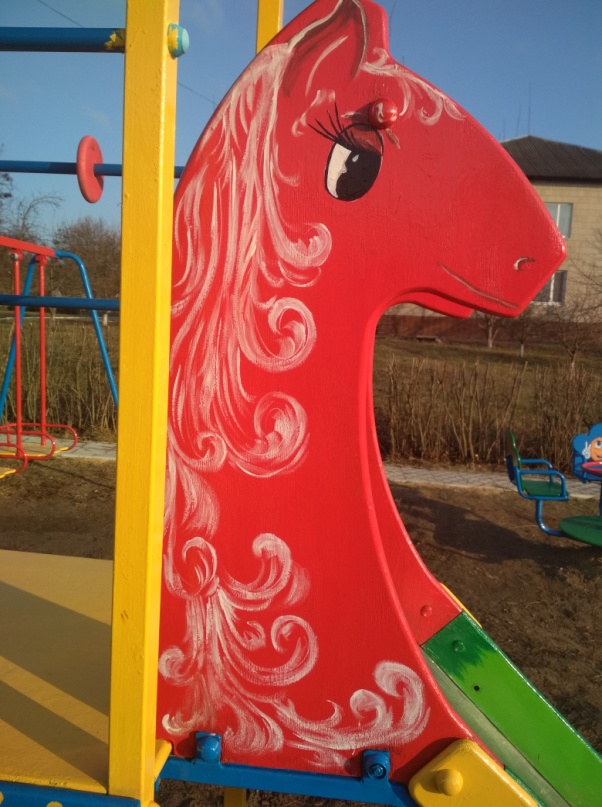 .
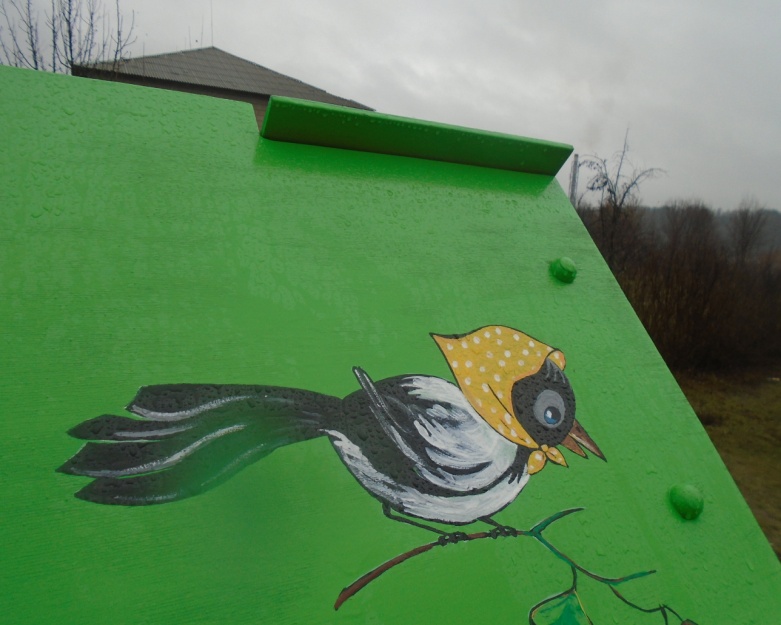 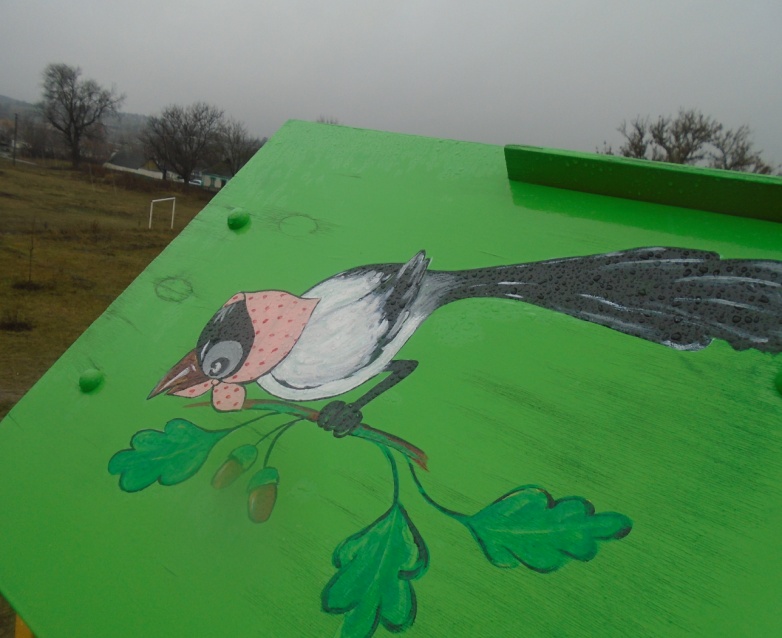 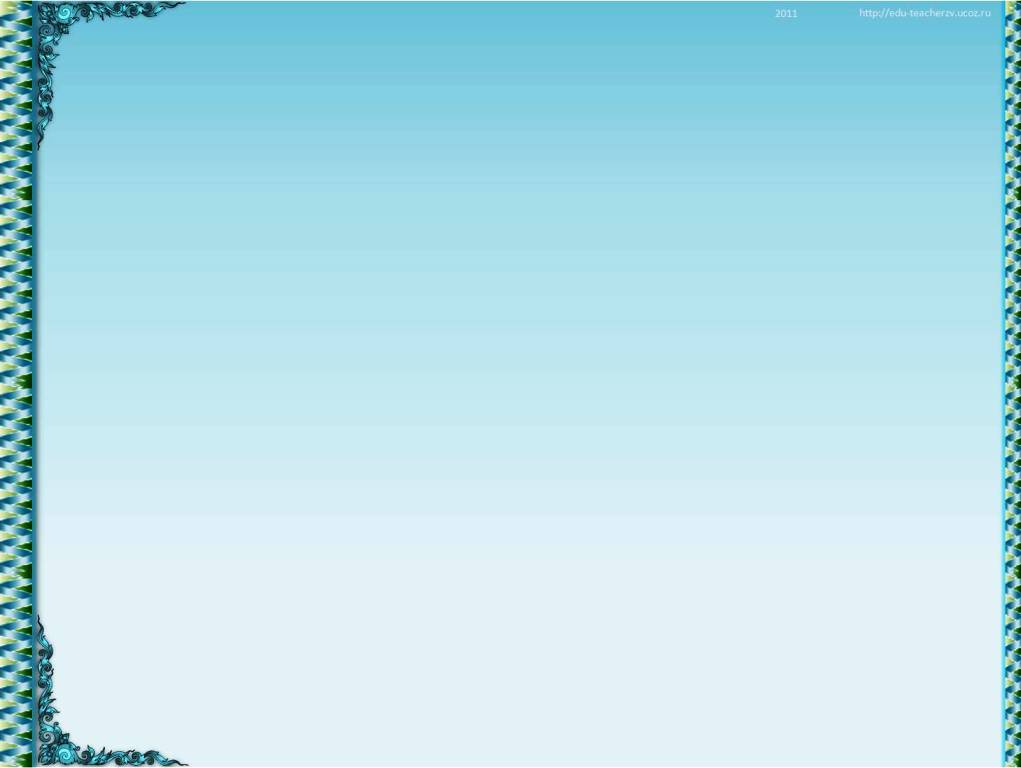 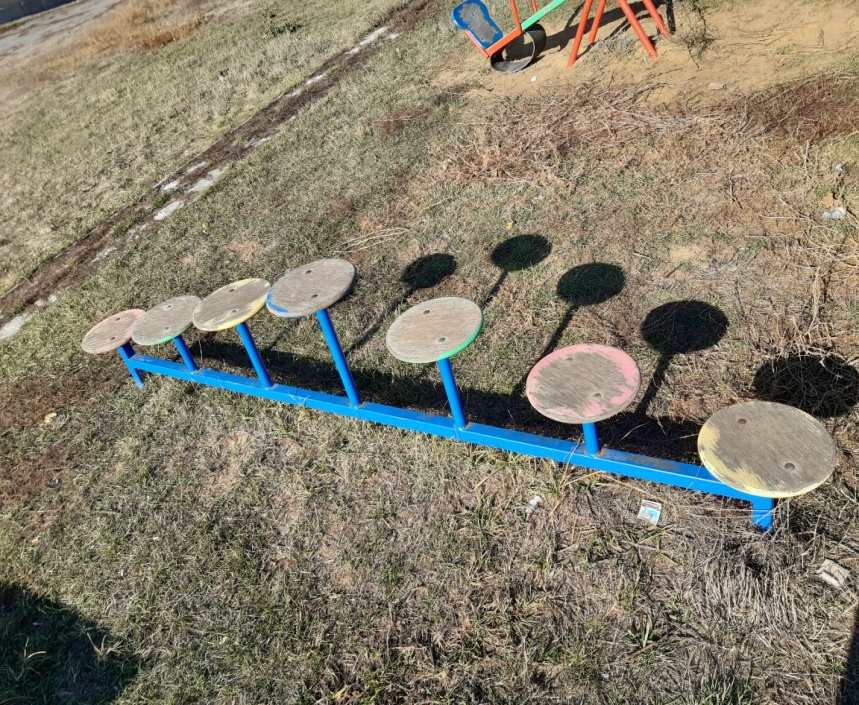 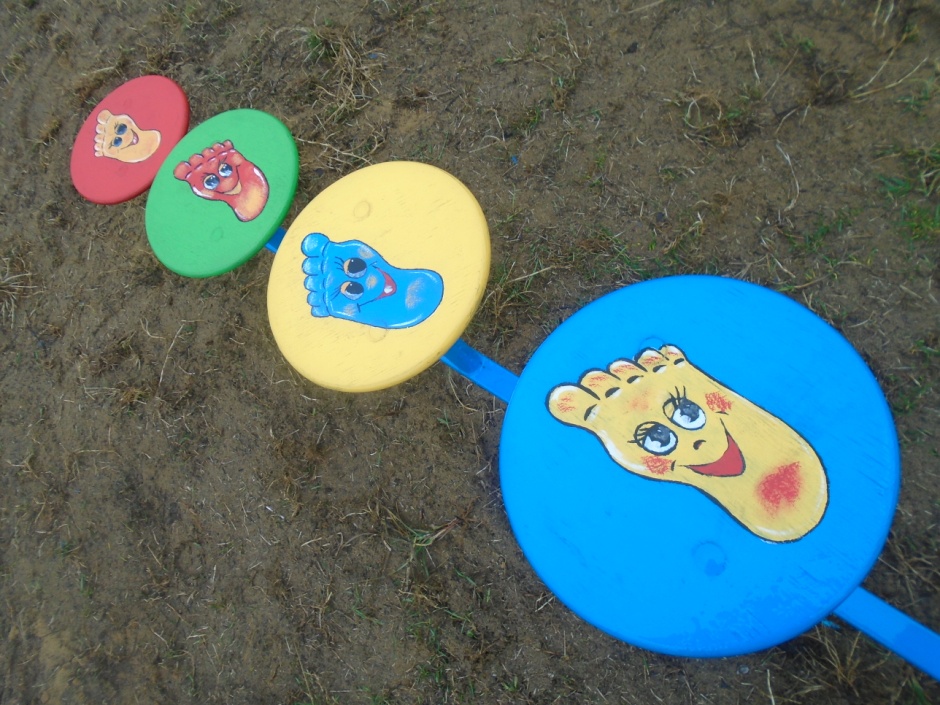 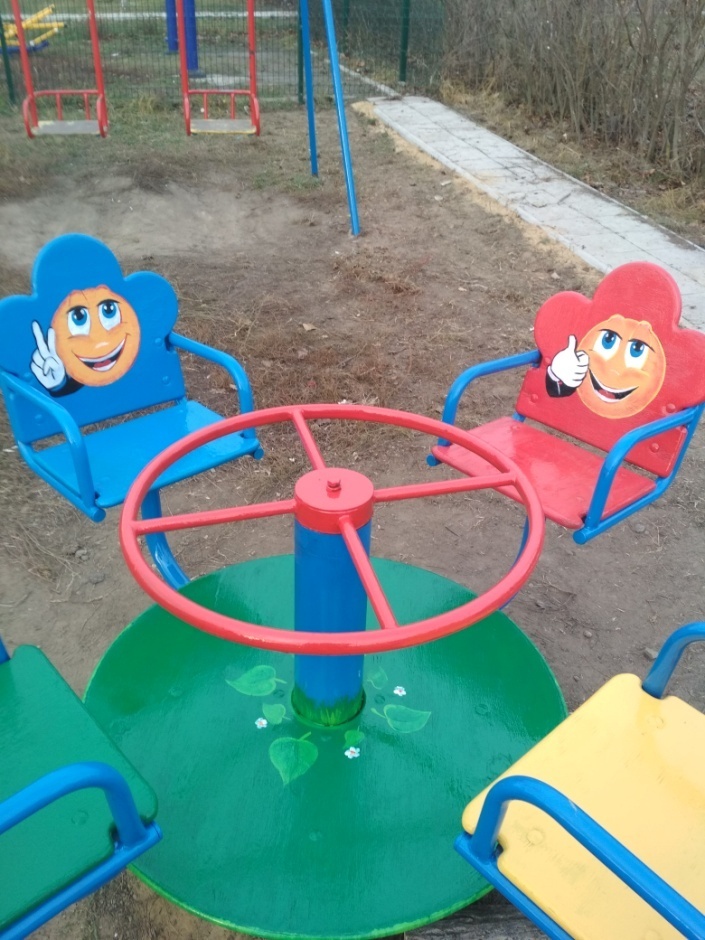 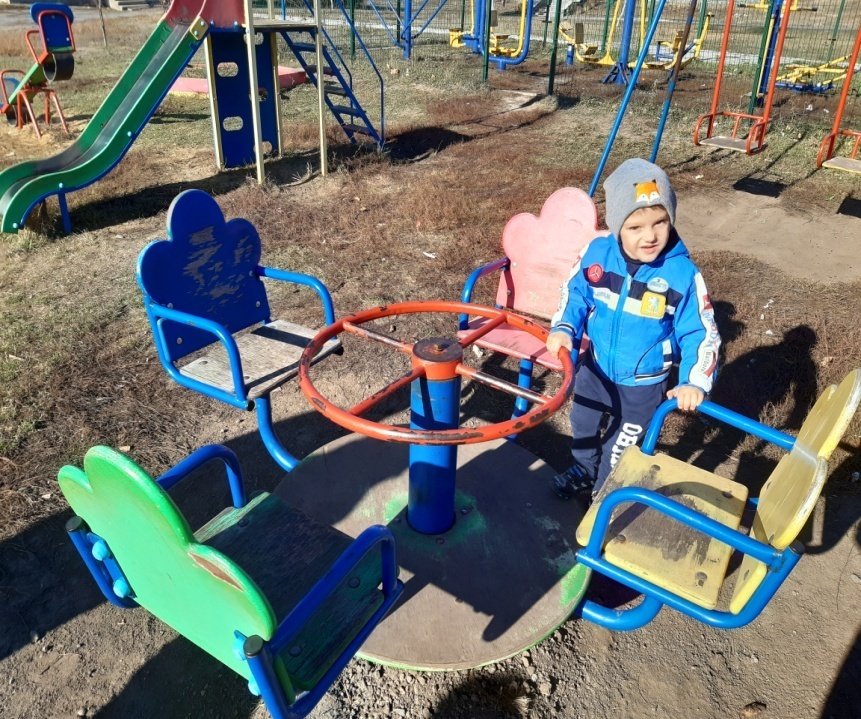 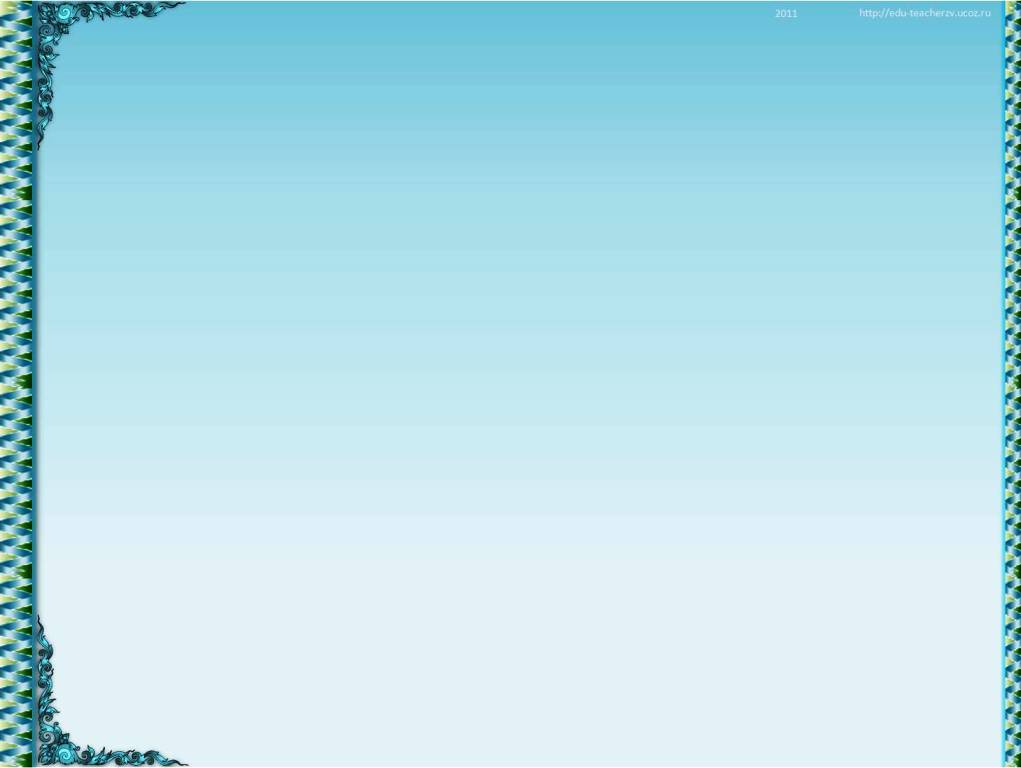 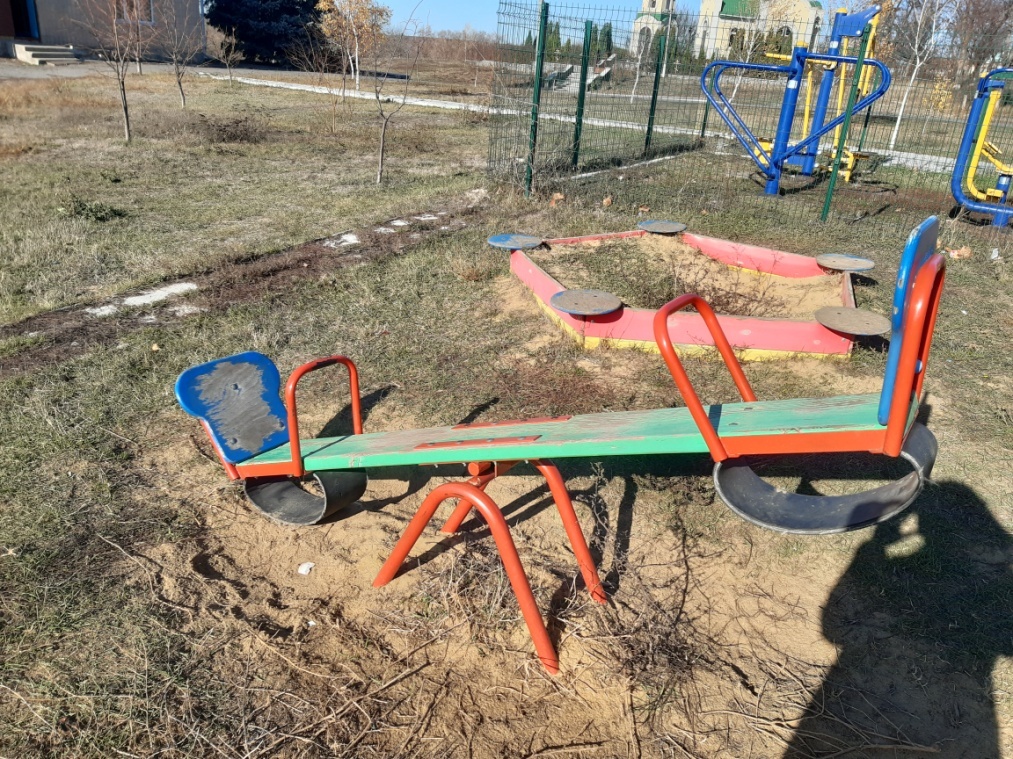 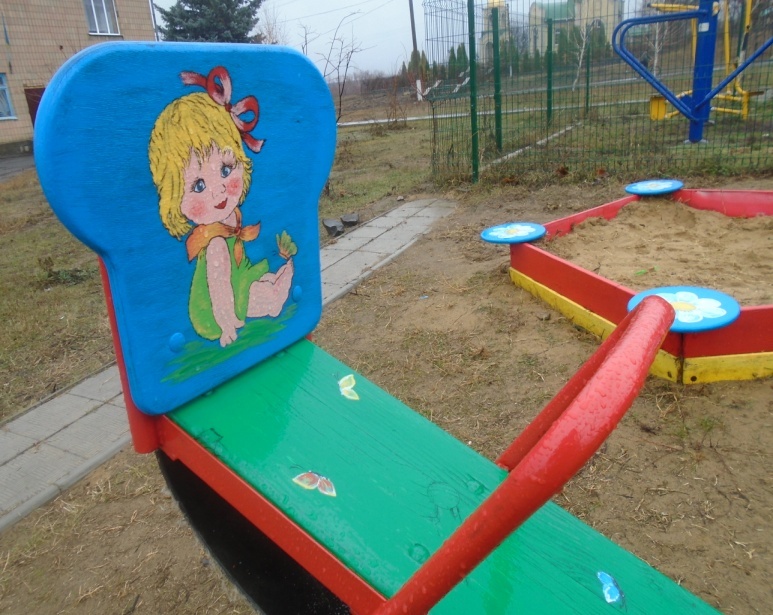 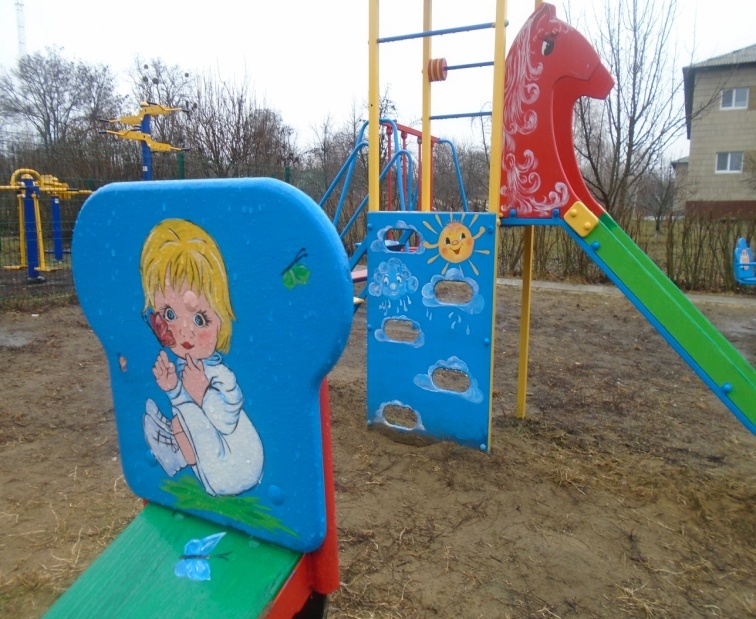 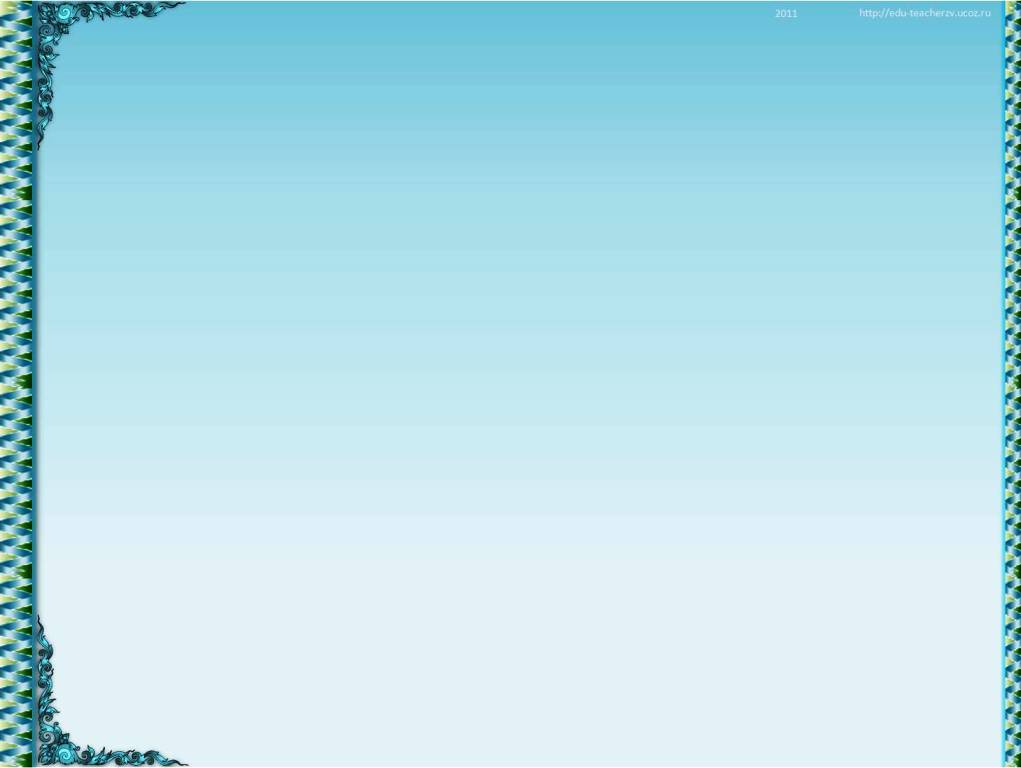 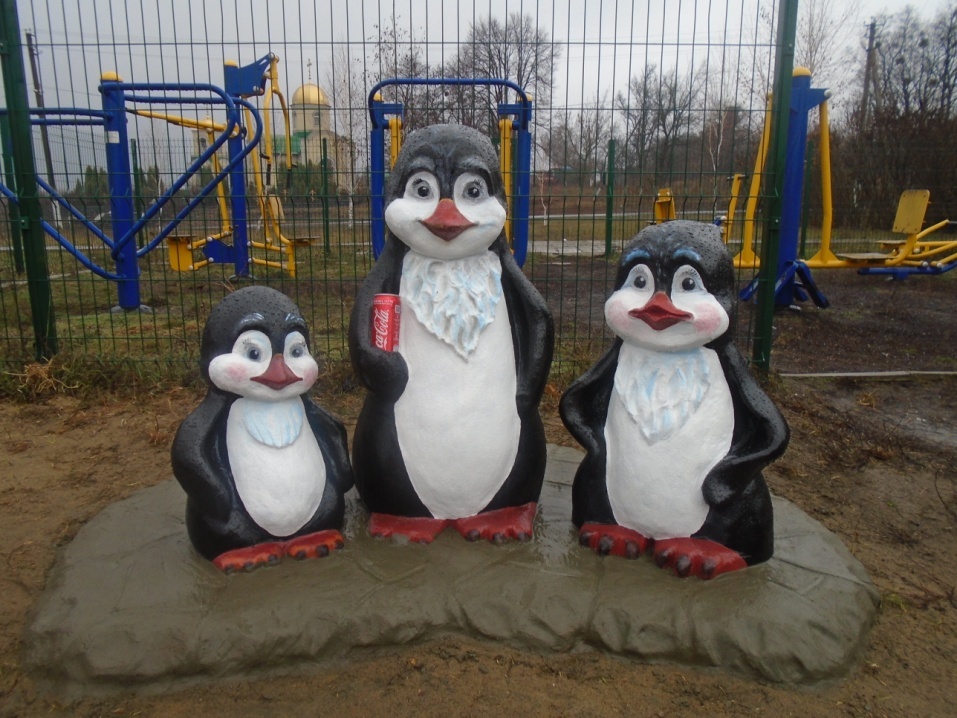 Найбільшою проблемою була відсутність сміттєвих контейнерів. Тому актуальним постало питання їх створення та встановлення. Оскільки контейнери передбачені для дитячого майданчика, учасники команди запропонували виготовити їх у вигляді пінгвінів. Вони своєю формою та яскравим забарвленням мають приваблювати дітей і доповнять гармонію дитячого світу.Екологічне виховання дітей повинно починатися у сім’ї. Тому виникла ідея створити сім’ю пінгвінів. Це дає вирішити ще одну проблему: сортування сміття (три контейнери: скло,пластик,папір).
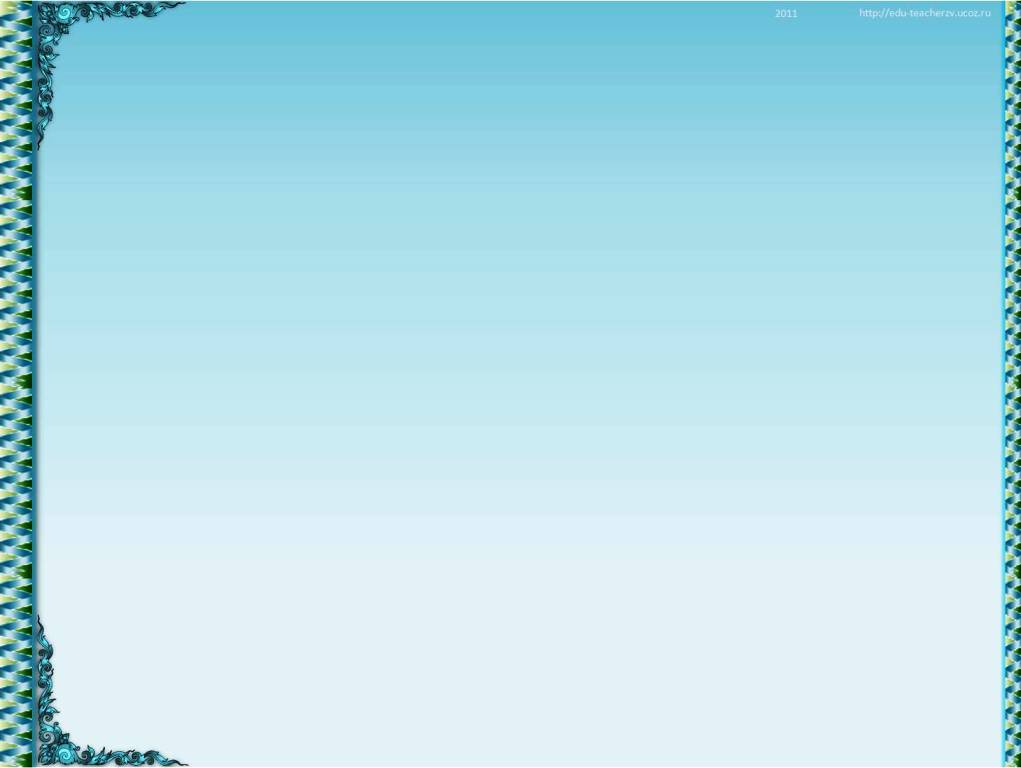 Виготовлення сміттєвих контейнерівСкульптурне ліплення у формі пінгвіна;(За ємність контейнера взято азбестові труби різних діаметрів.Скульптура виготовлена із будівельної суміші СМ-11)
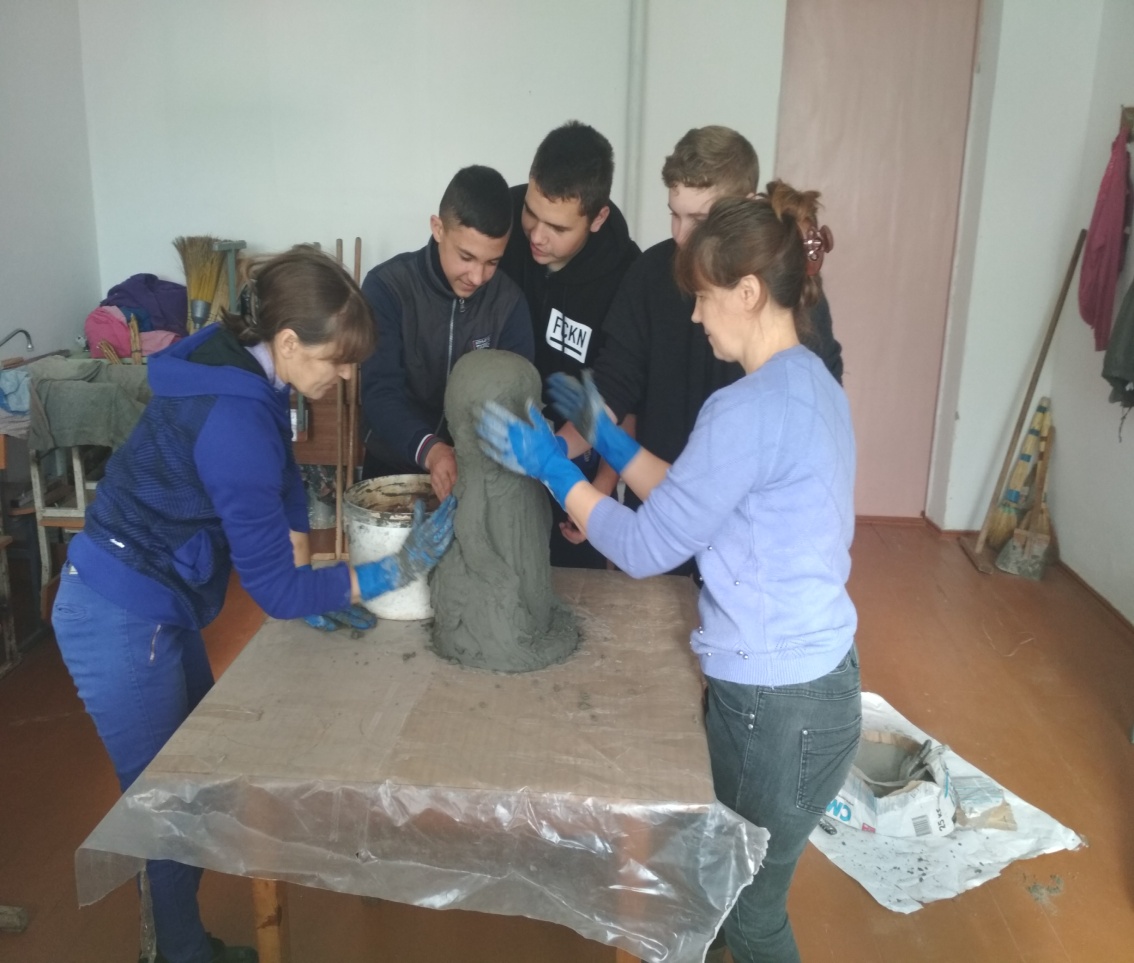 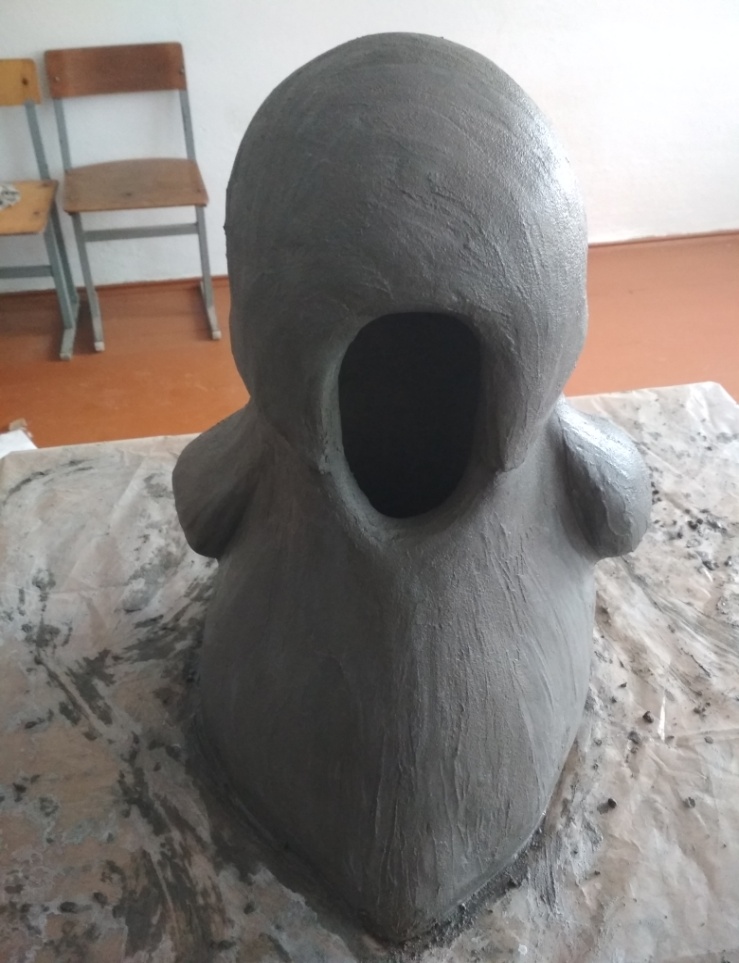 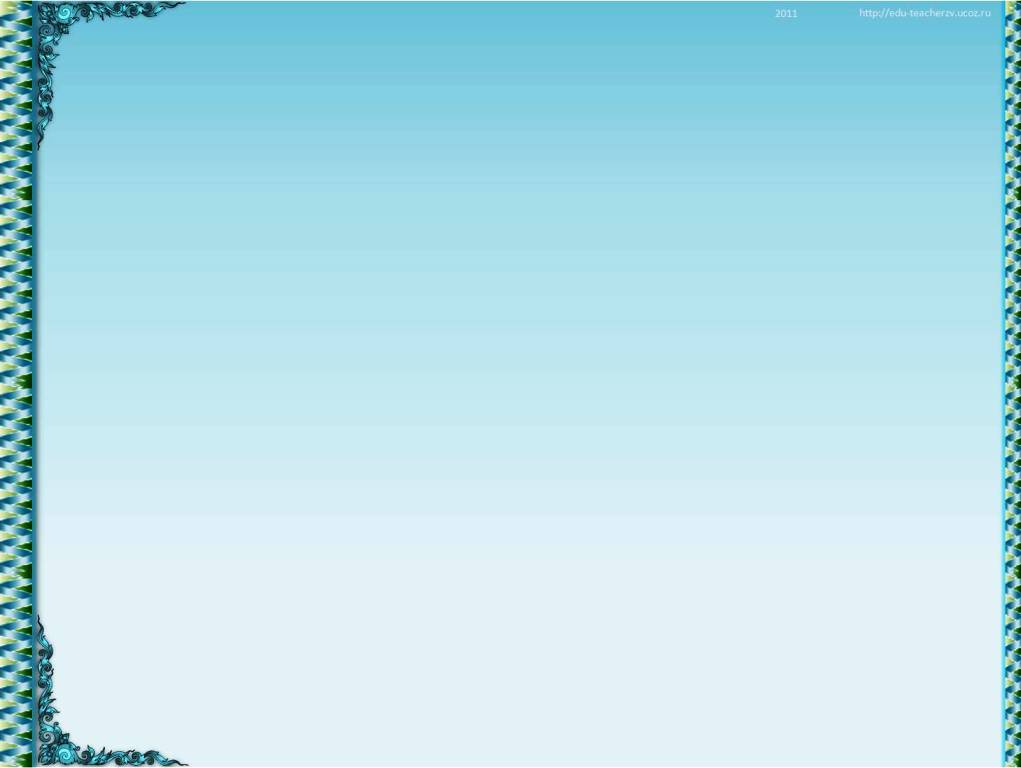 Грунтування фігур. Художнє розфарбовування контейнерів
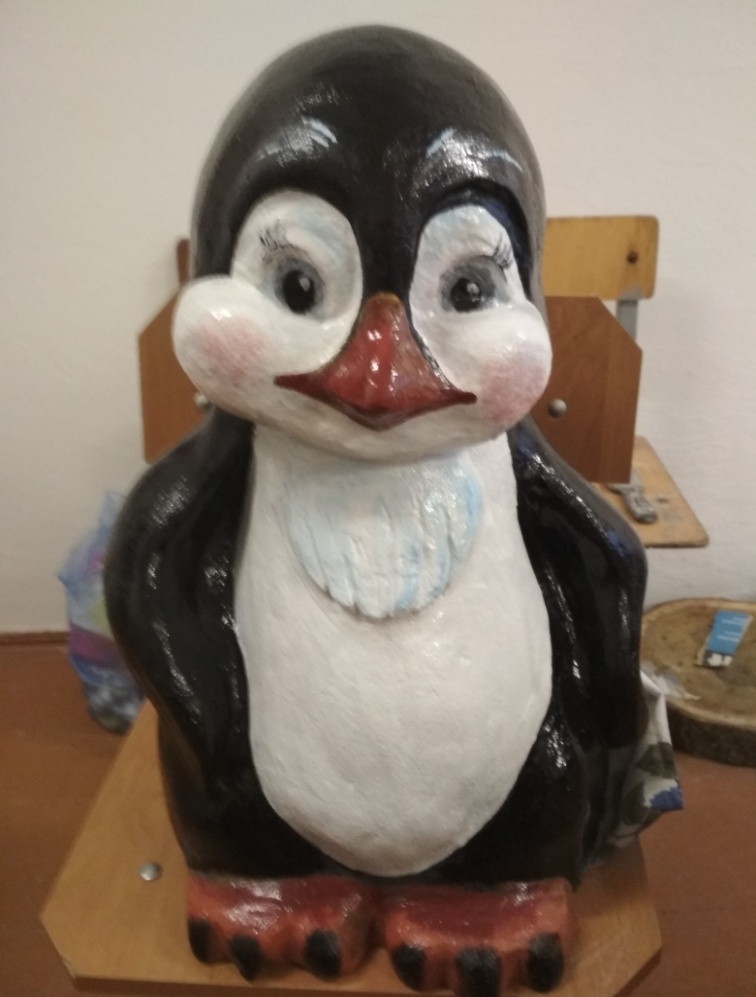 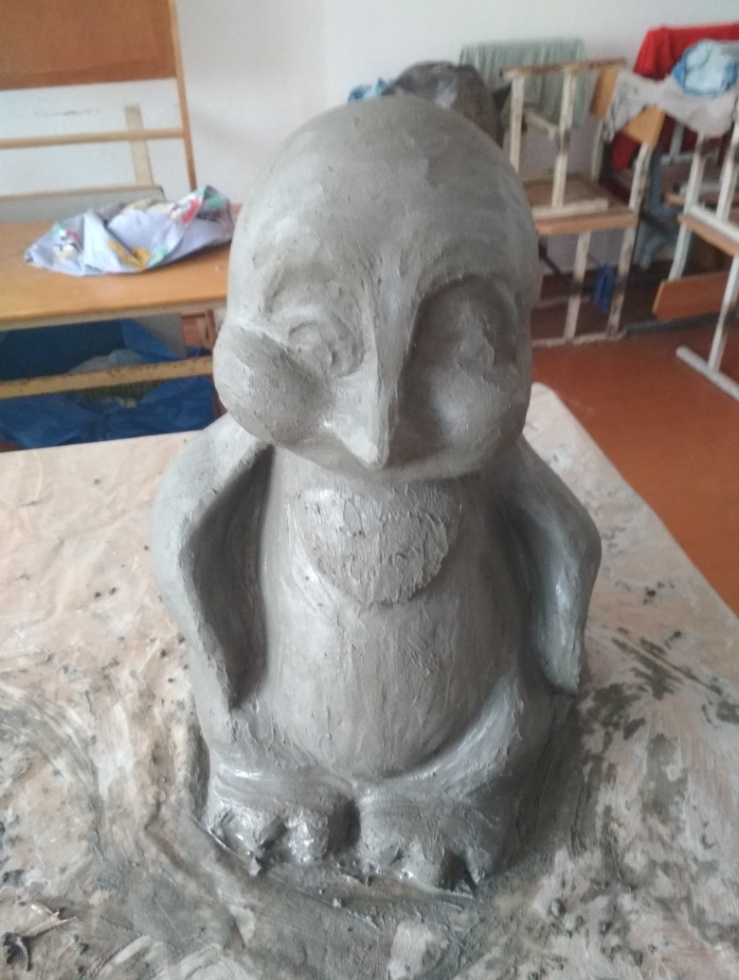 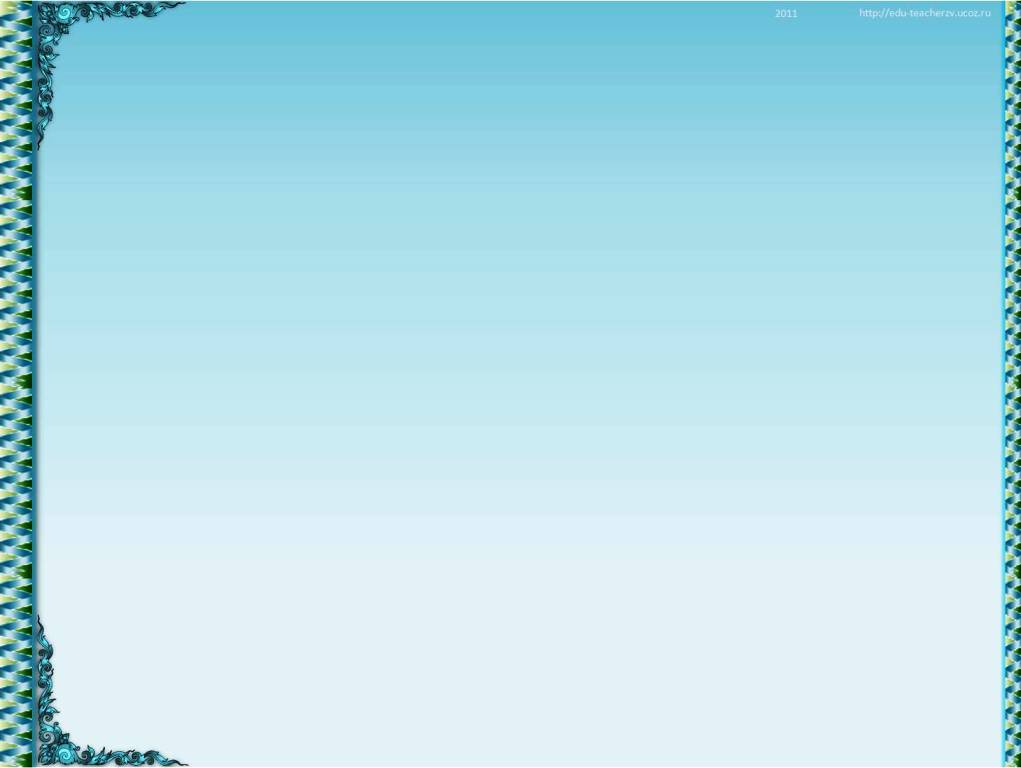 Стаціонарне встановлення контейнерів на майданчику.               Бетонування основи під контейнери
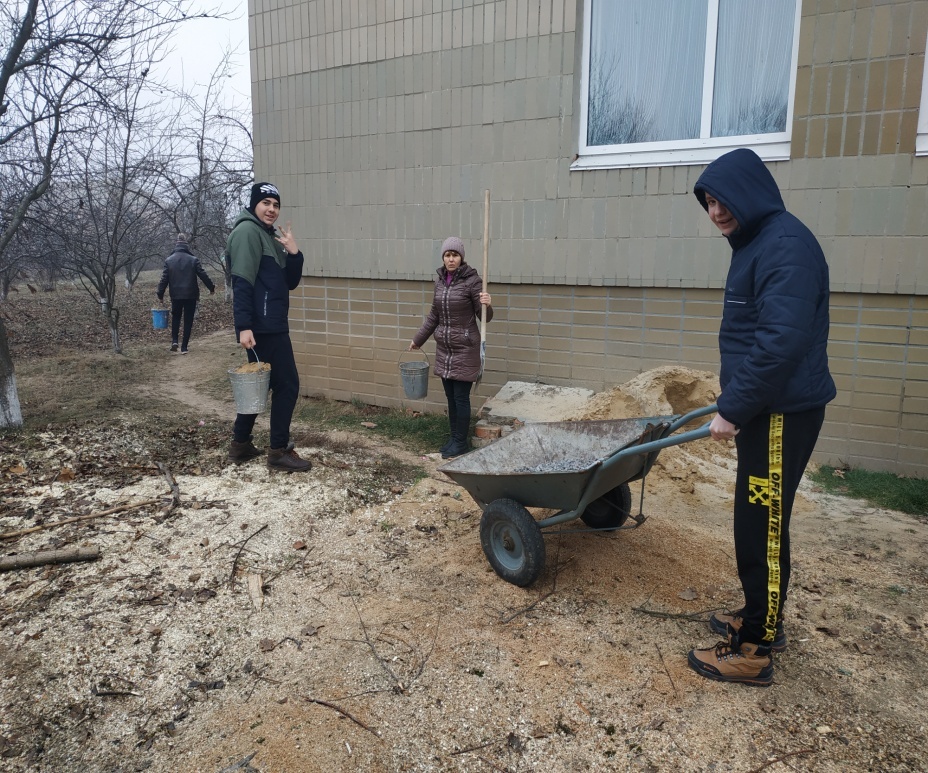 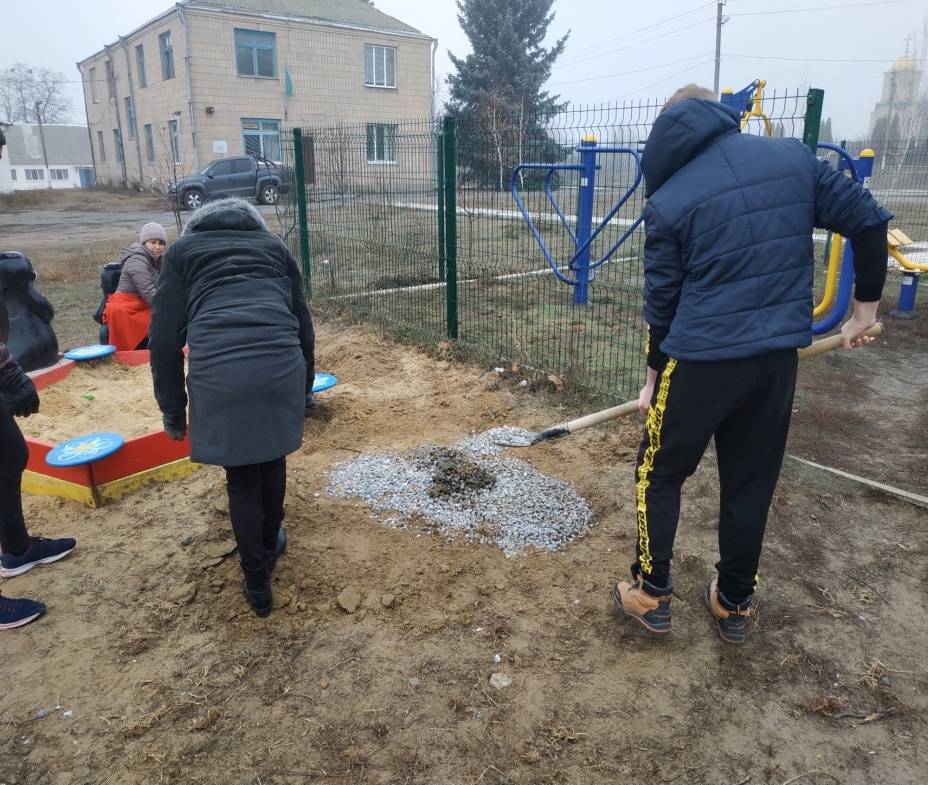 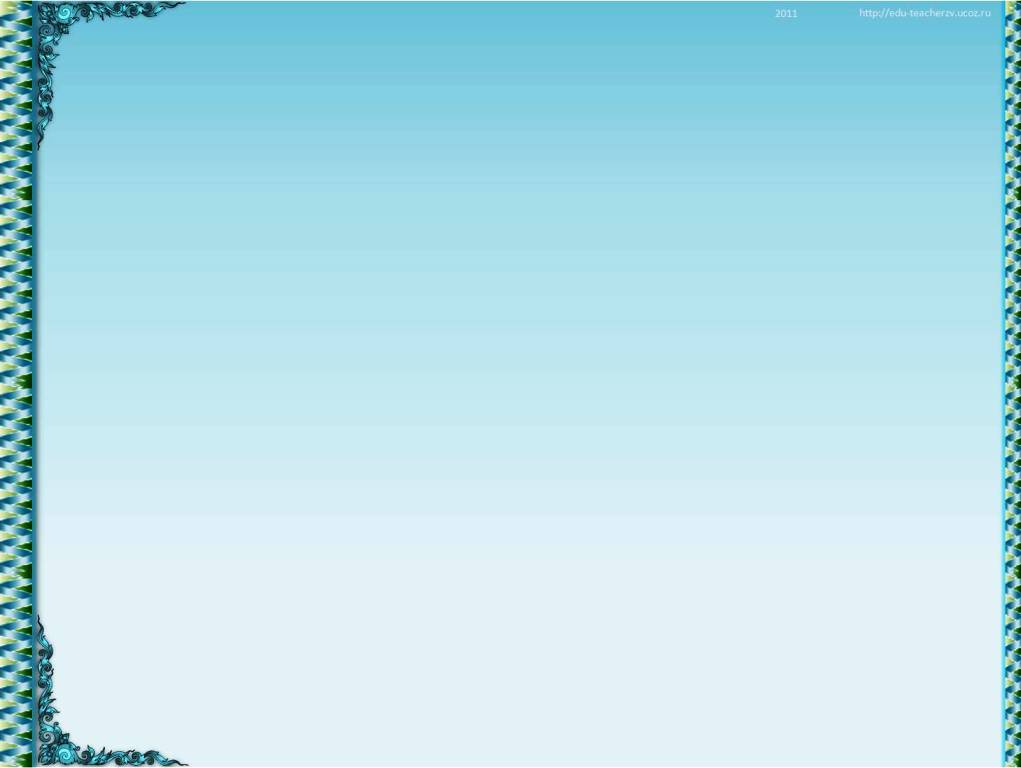 Встановлення та закріплення фігур
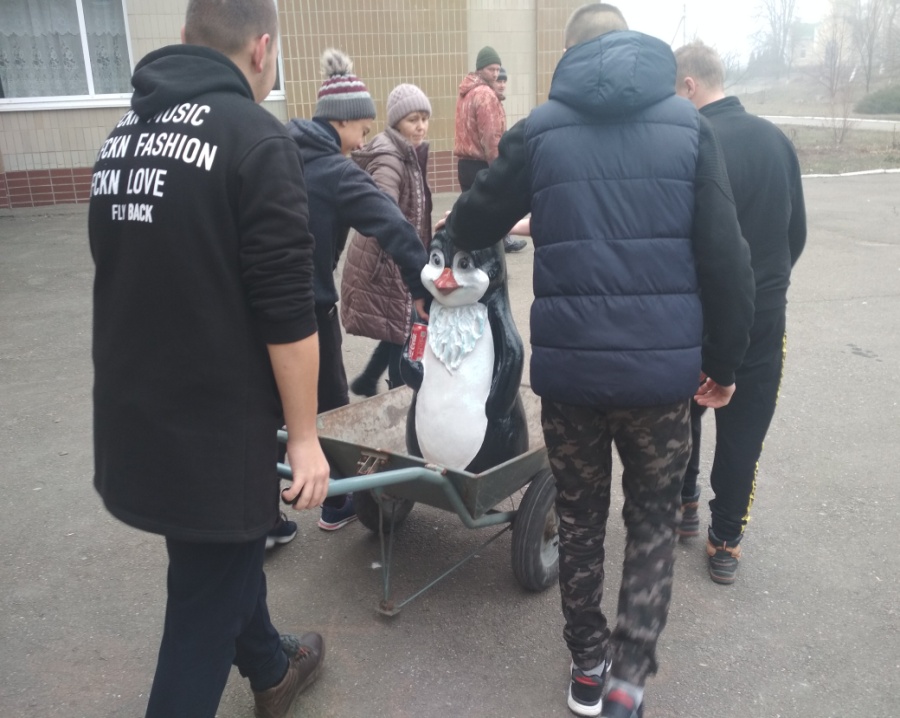 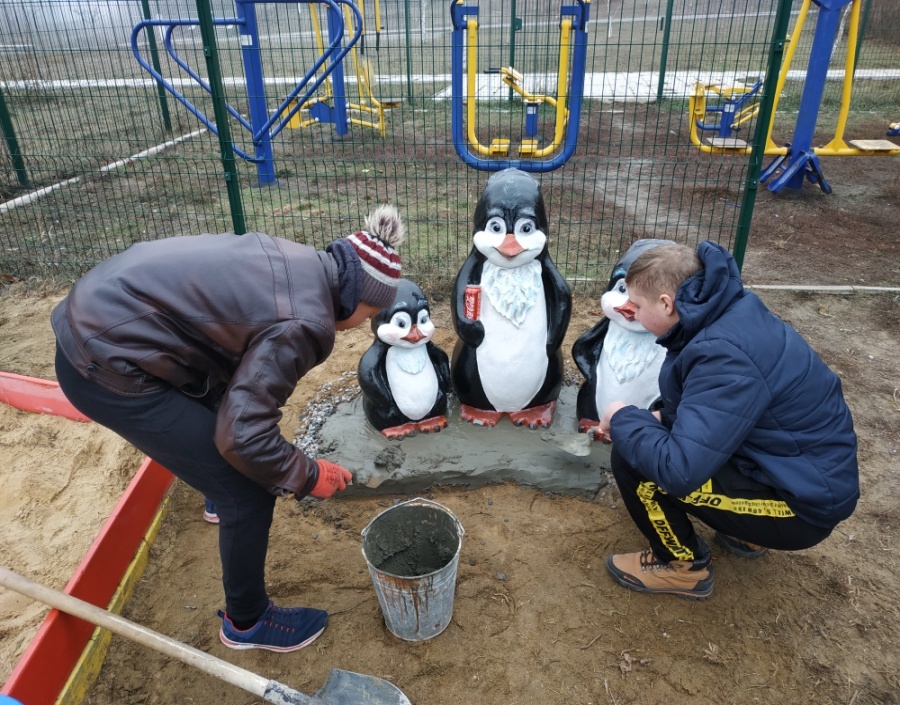 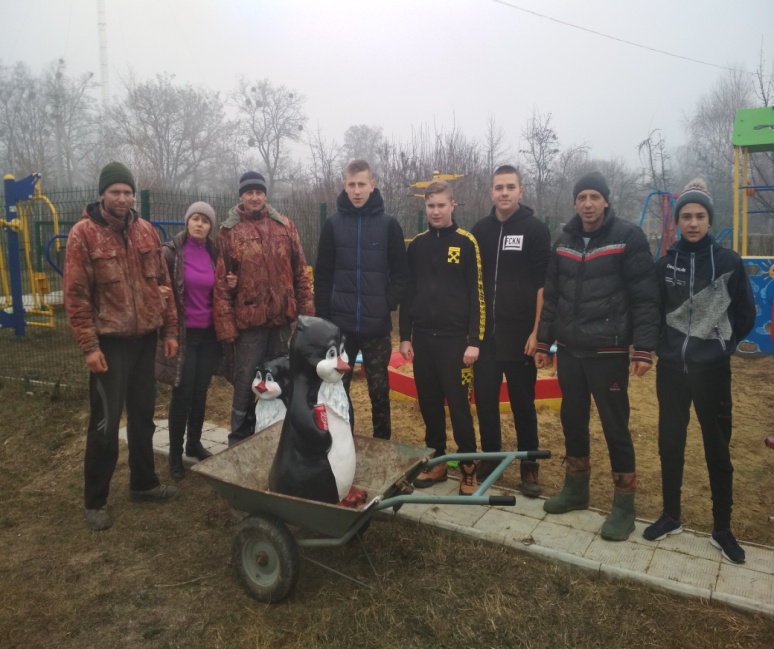 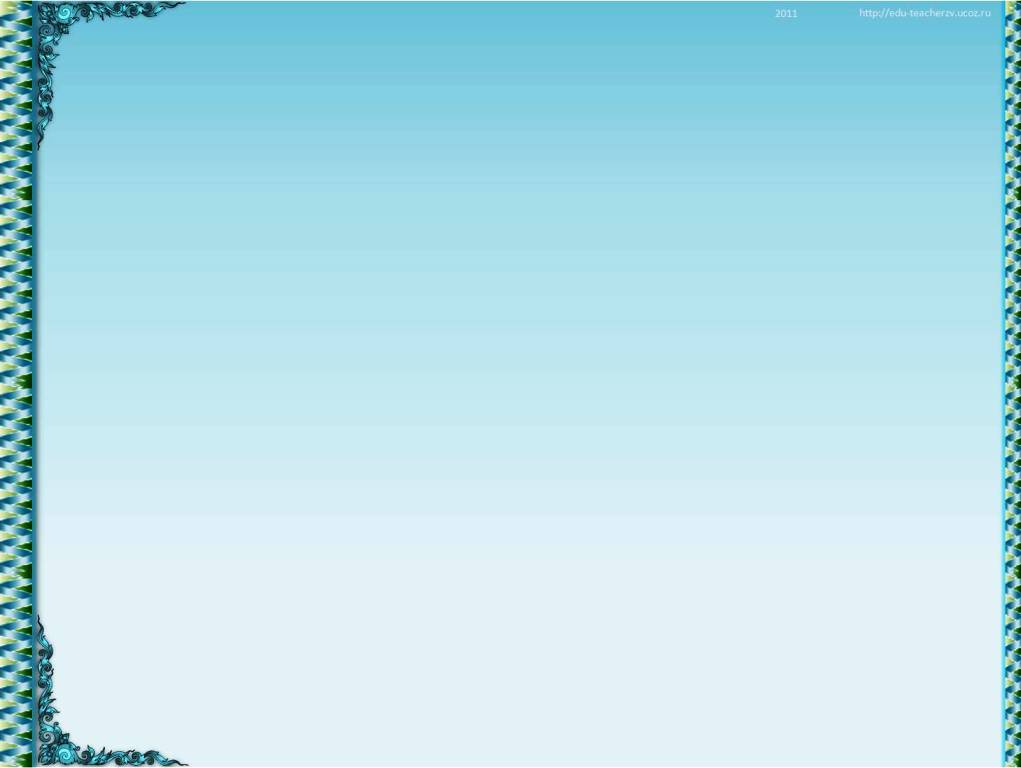 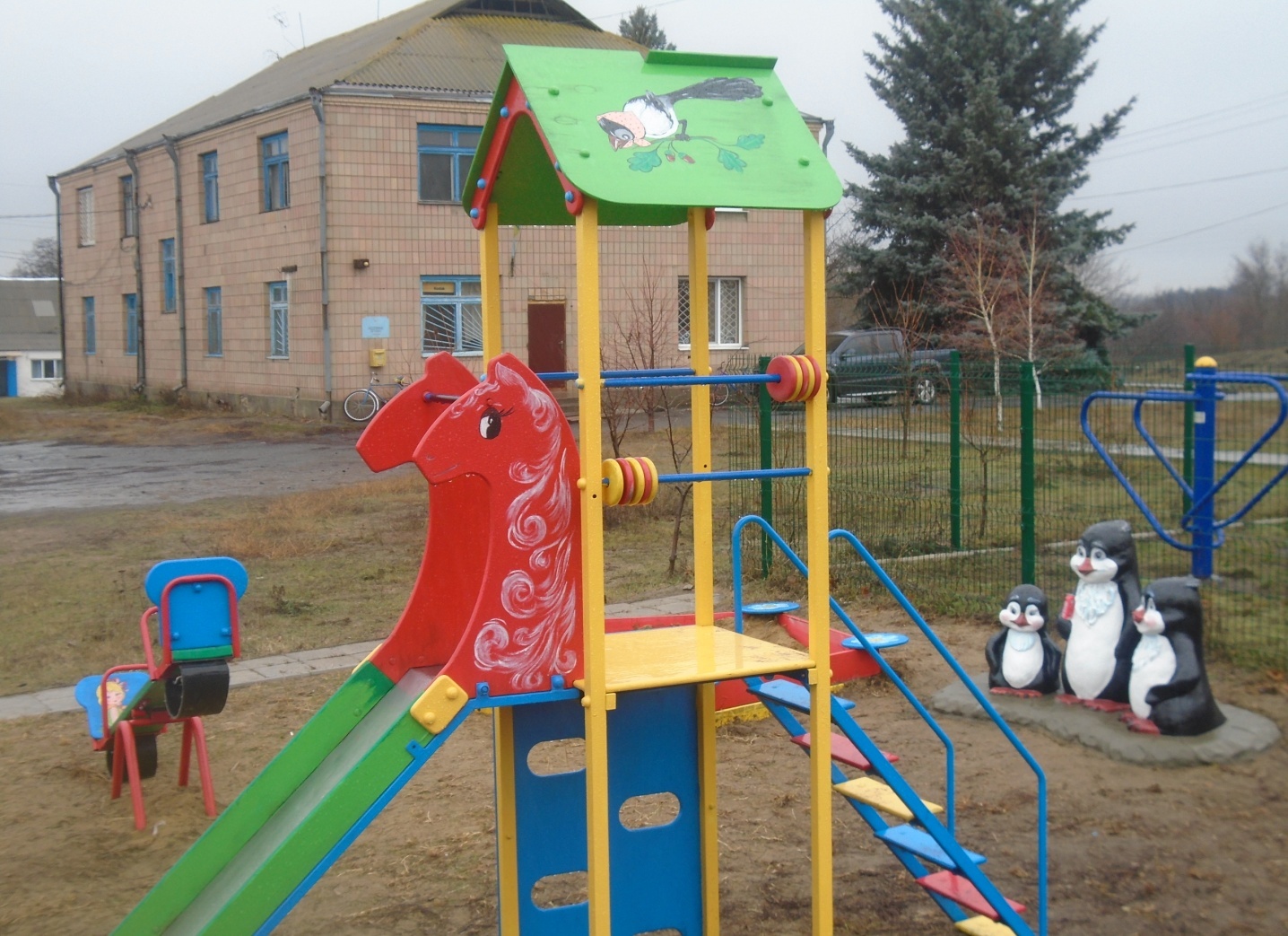 Дякуємо за допомогу в реалізації проекту : Г.В.Російчук ,
бібліотекарю школи ; Ю.А.Баторі, сільському голові; С.П.Чабану, завгоспу школи.Естетичне оформлення майданчика матиме своє продовження.